Improving the maximum attainable accuracy of communication-avoiding Krylov subspace methods
Erin Carson and James Demmel
Householder Symposium XIX
June 8-13, 2014, Spa, Belgium
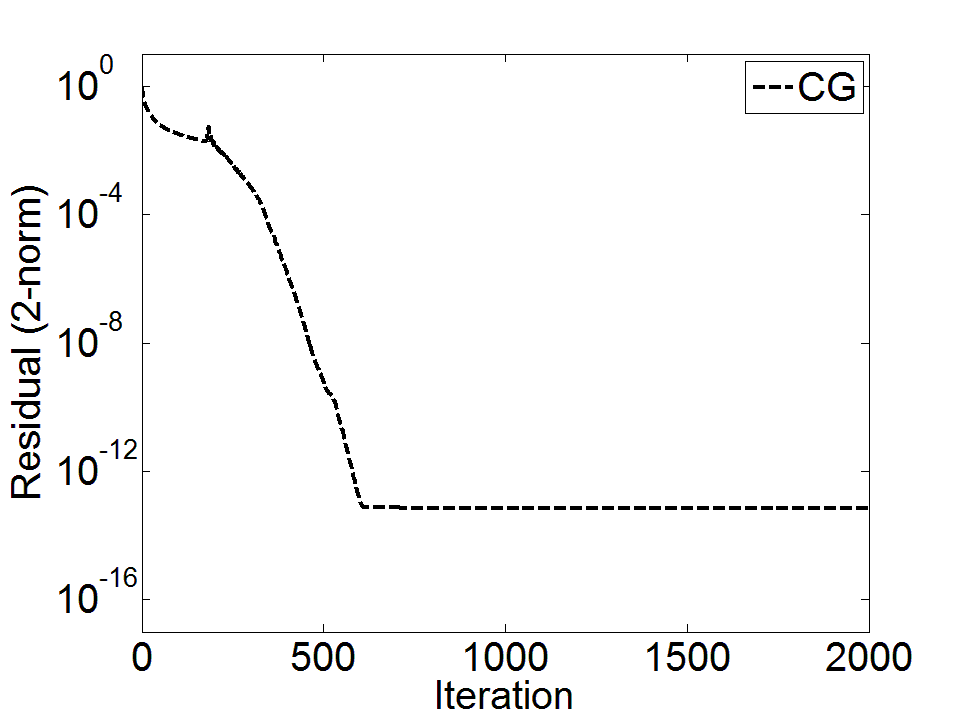 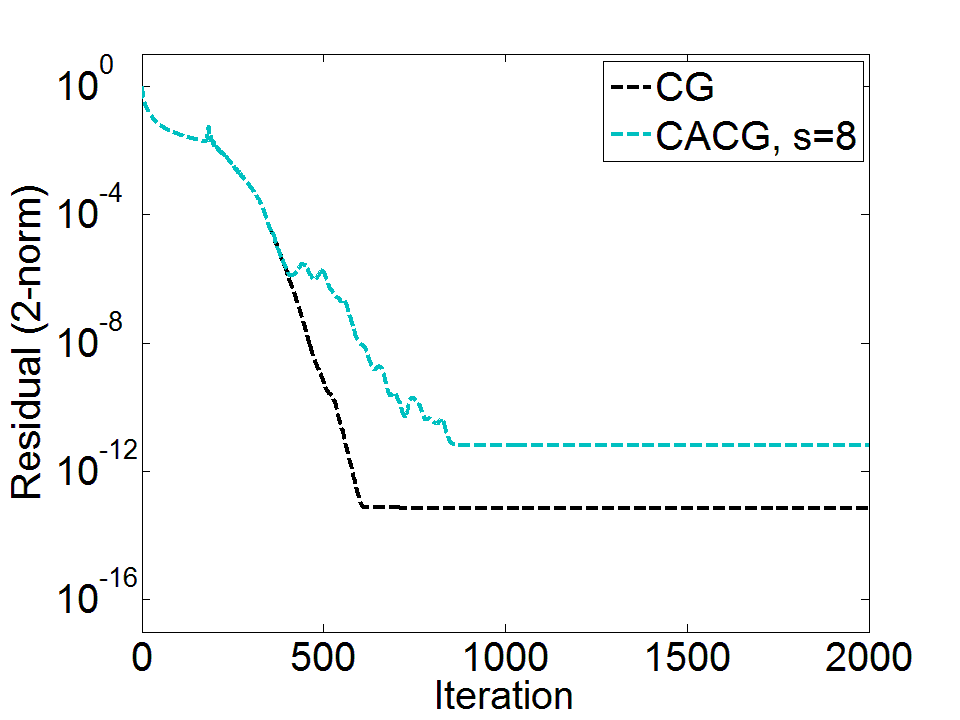 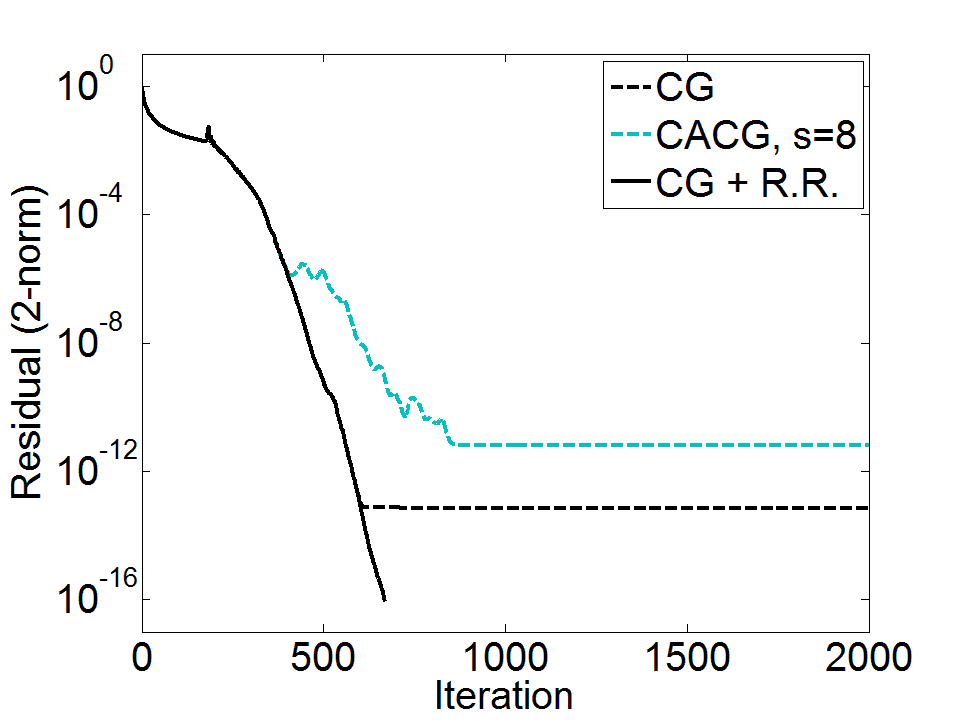 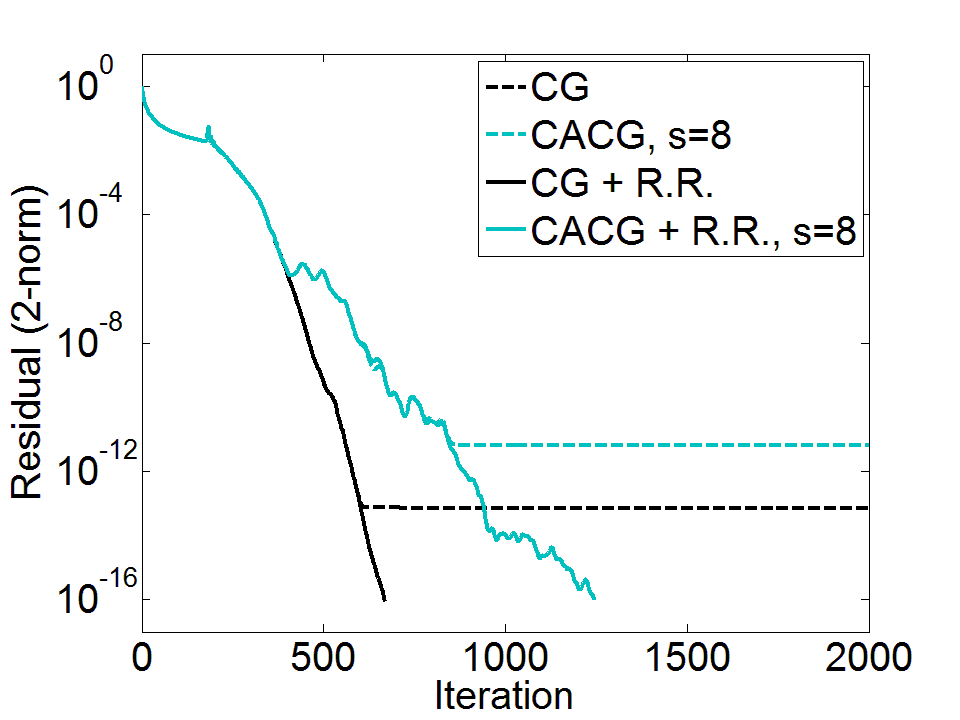 We extend this strategy to communication-avoiding variants. Accuracy can be improved for minimal performance cost!
Residual replacement strategy of van der Vorst and Ye (1999) improves attainable accuracy for classical Krylov methods
Roundoff error can cause a decrease in attainable accuracy of Krylov subspace methods.
2
Communication bottleneck in KSMs
SpMV
orthogonalize
Dependencies between communication-bound kernels in each iteration limit performance!
1
Example: Classical conjugate gradient (CG)
SpMVs and inner products require communication in each iteration!
2
Communication-avoiding CA-KSMs
Related references:
(Van Rosendale, 1983), (Walker, 1988), (Leland, 1989), (Chronopoulos and Gear, 1989), (Chronopoulos and Kim, 1990, 1992), (Chronopoulos, 1991), (Kim and Chronopoulos, 1991), (Joubert and Carey, 1992), (Bai, Hu, Reichel, 1991), (Erhel, 1995), GMRES (De Sturler, 1991), (De Sturler and Van der Vorst, 1995), (Toledo, 1995), (Chronopoulos and Kinkaid, 2001), (Hoemmen, 2010), (Philippe and Reichel, 2012), (C., Knight, Demmel 2013), (Feuerriegel and Bücker, 2013).
3
[Speaker Notes: 4096 processes, each process is 6 way multithreaded
Hopper is a Cray XE6
Mention also many other approaches which give speedups, like pipelined Krylov methods]
CA-CG overview
4
No communication in inner loop!
CA-CG
CG
end for
end for
5
CA-KSMs in finite precision
6
Maximum attainable accuracy of CG
7
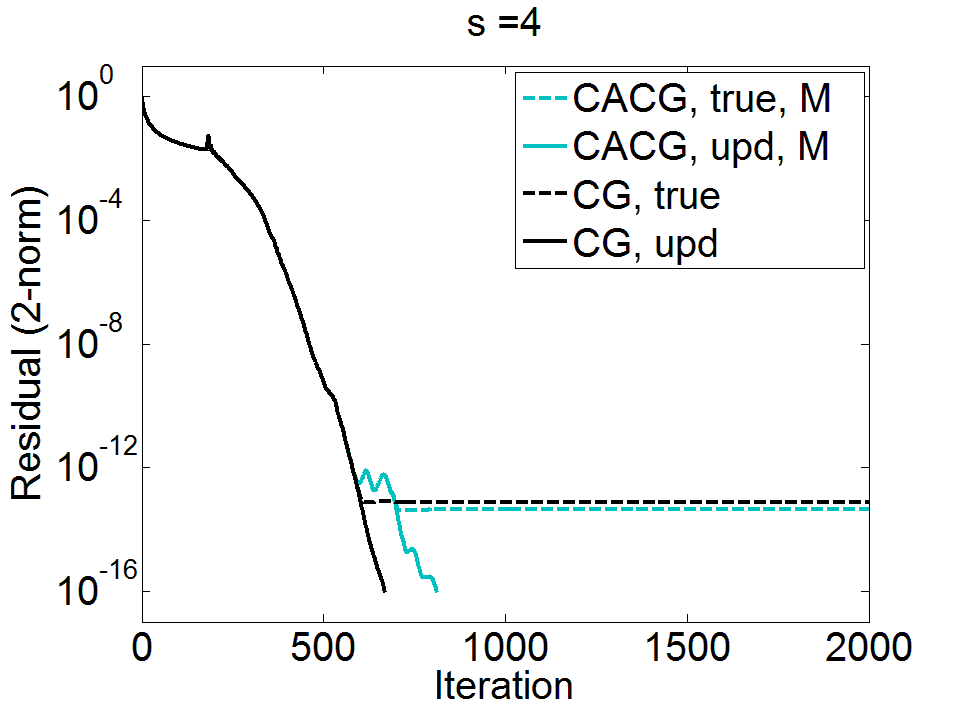 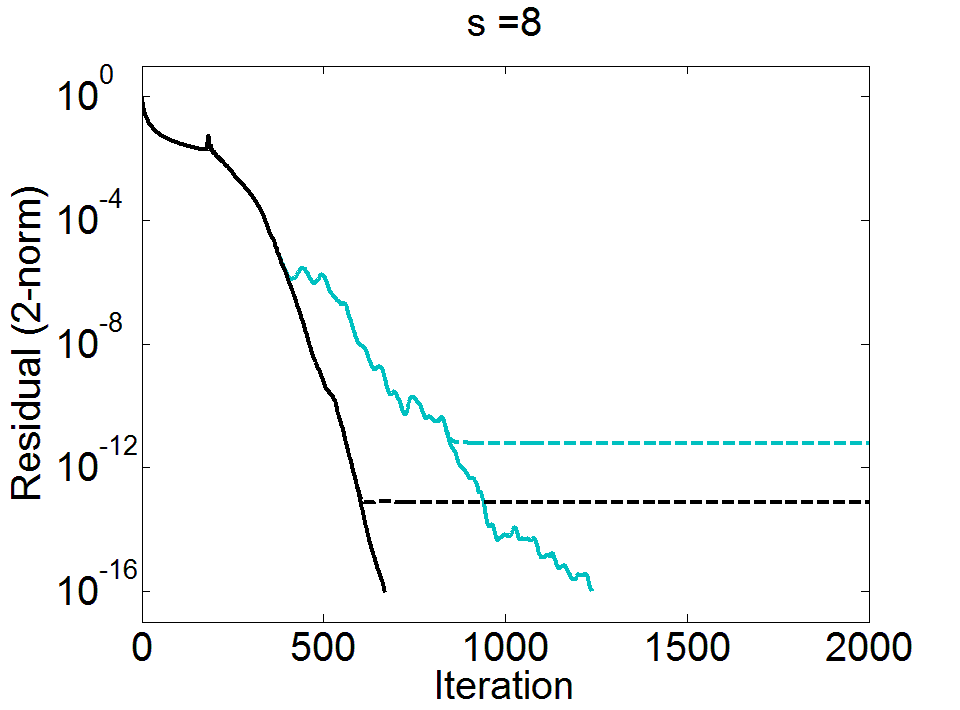 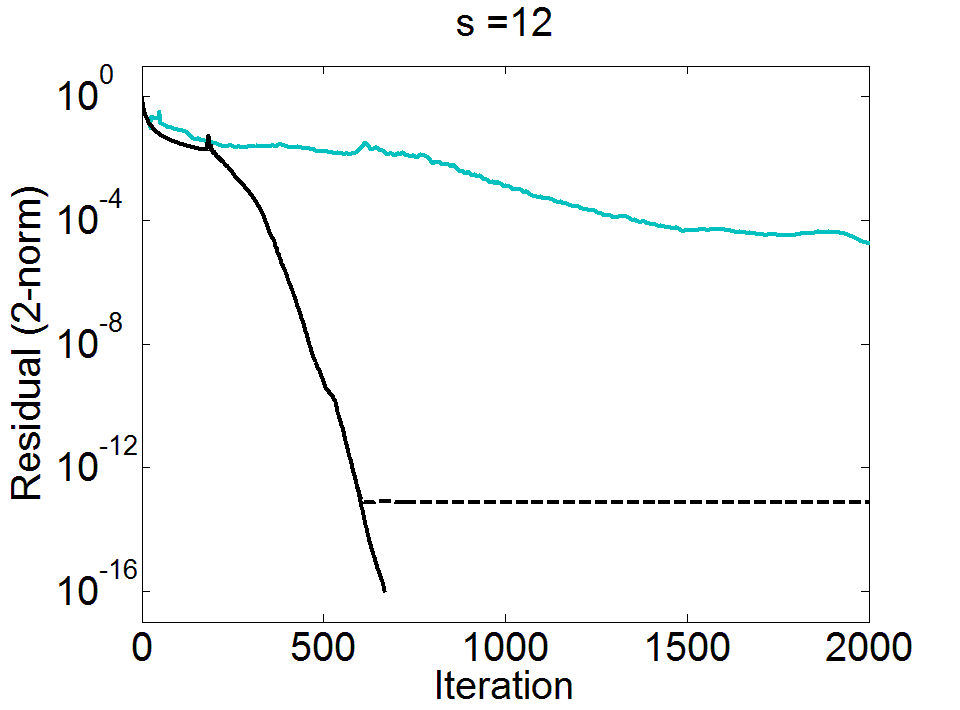 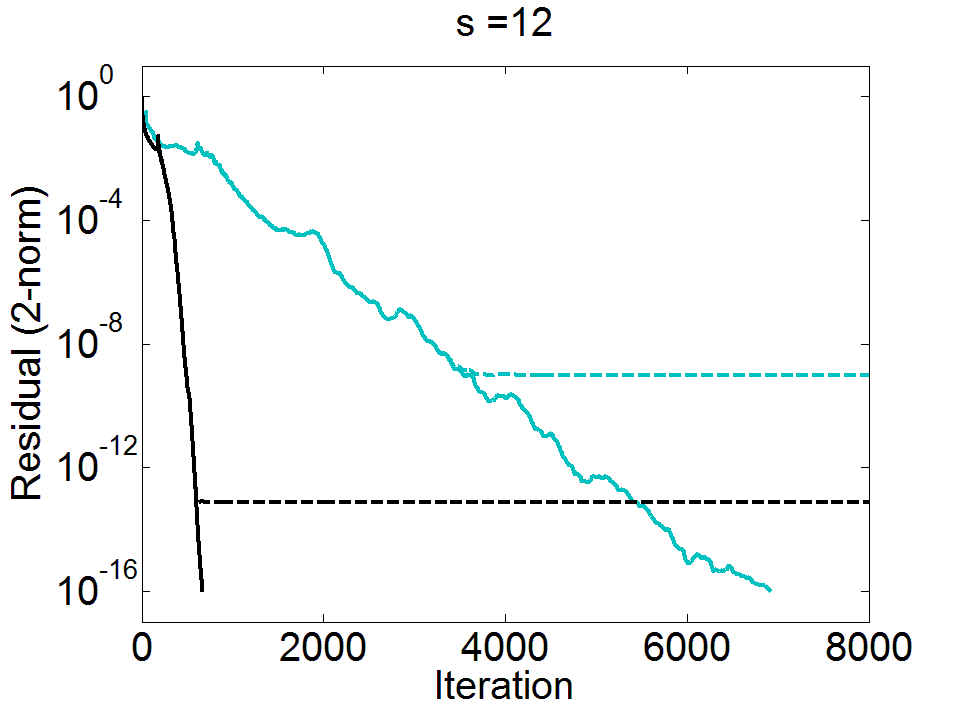 8
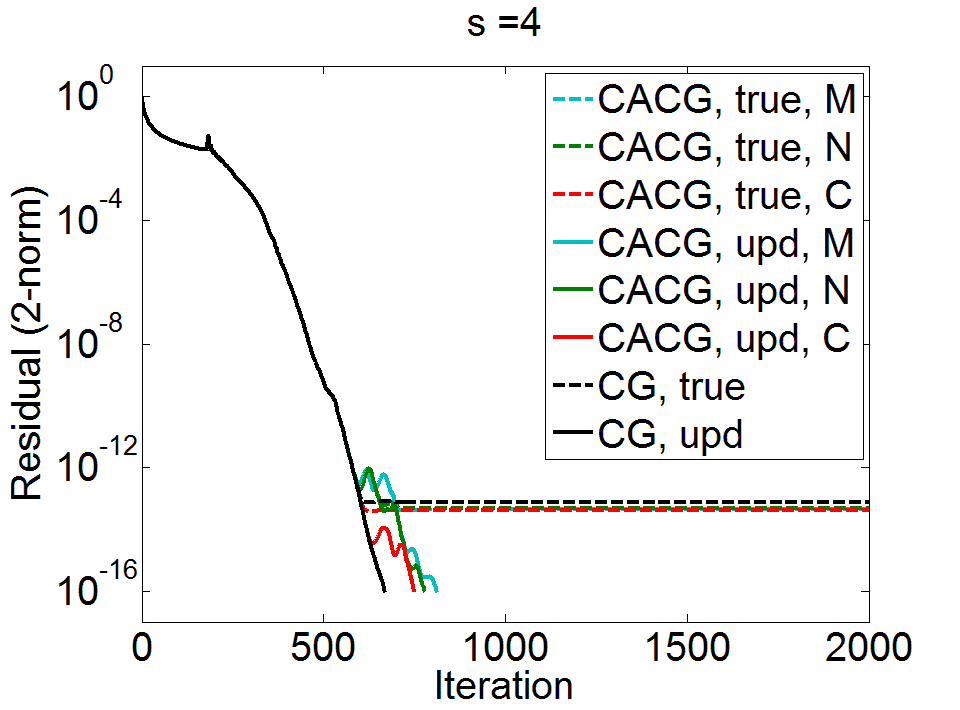 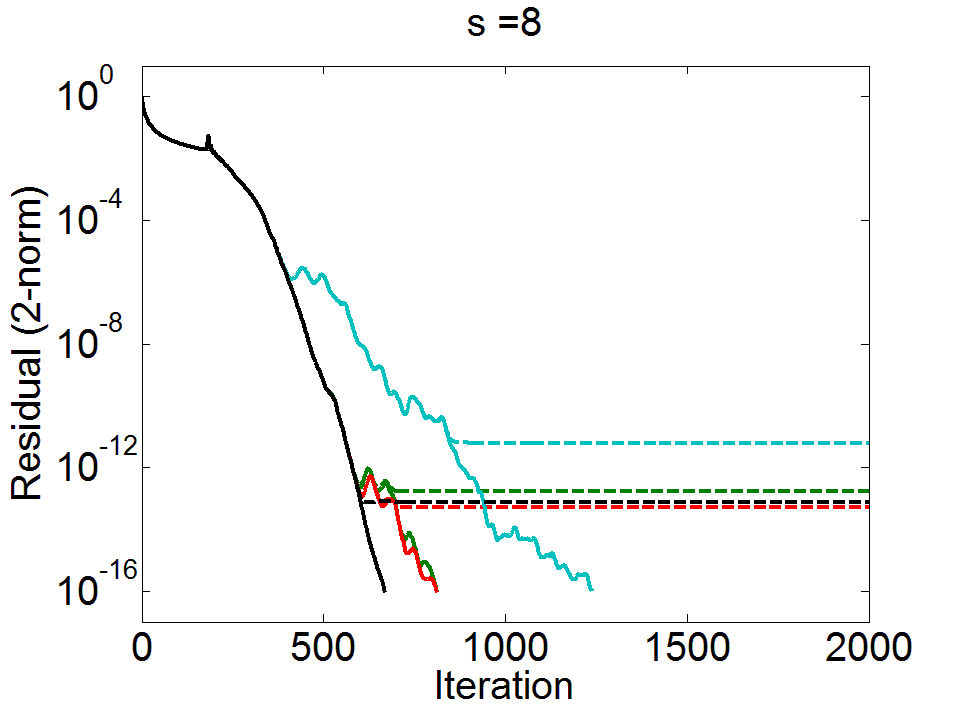 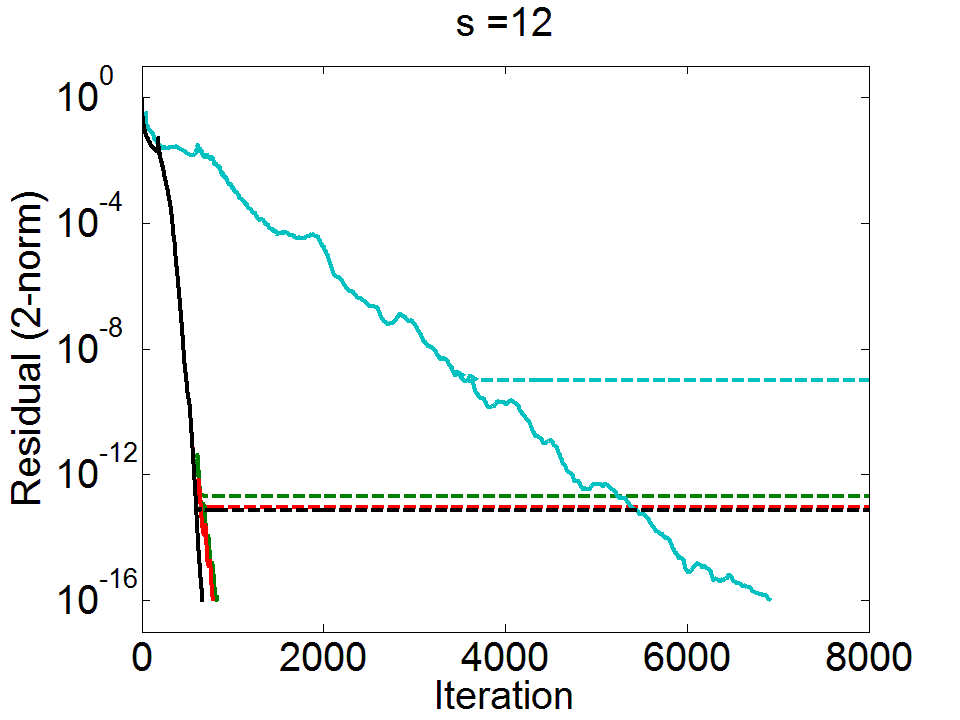 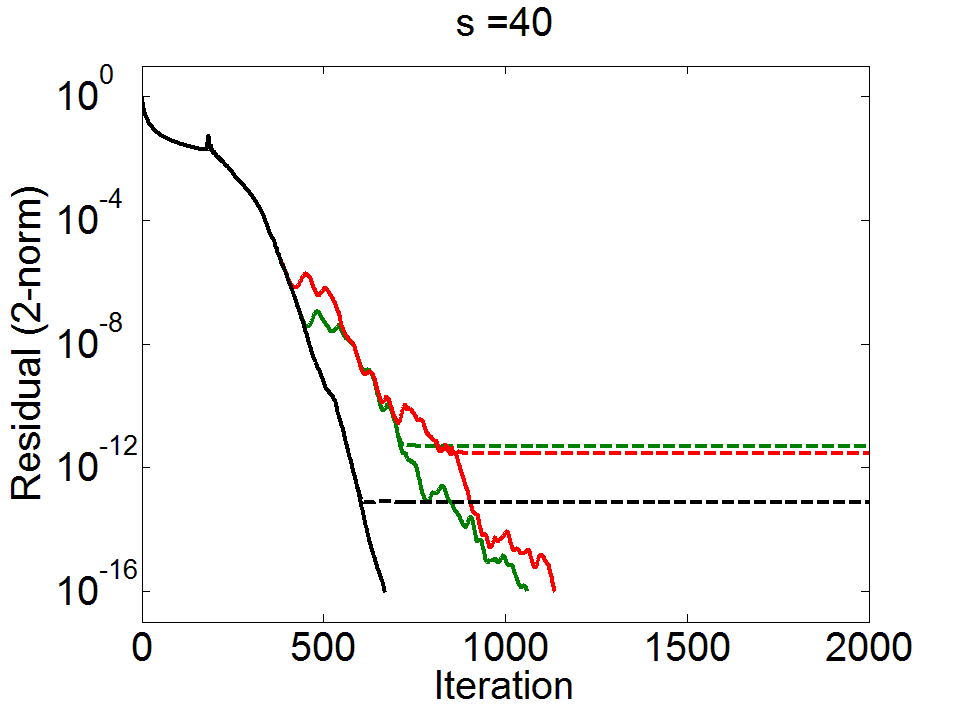 9
Residual replacement strategy for CG
10
Sources of roundoff error in CA-CG
Error in updating coefficient vectors
Error in 
basis change
11
Maximum attainable accuracy of CA-CG
We can write the deviation of the true and updated residuals in terms of these errors:
12
[Speaker Notes: This can easily be translated into a norm-wise upper bound using the corresponding upper bounds on the error terms.

We later show one possible way this bound can be used to improve accuracy 
(a residual replacement strategy)]
A computable bound
Estimated only once
otherwise
13
Residual replacement for CA-CG
14
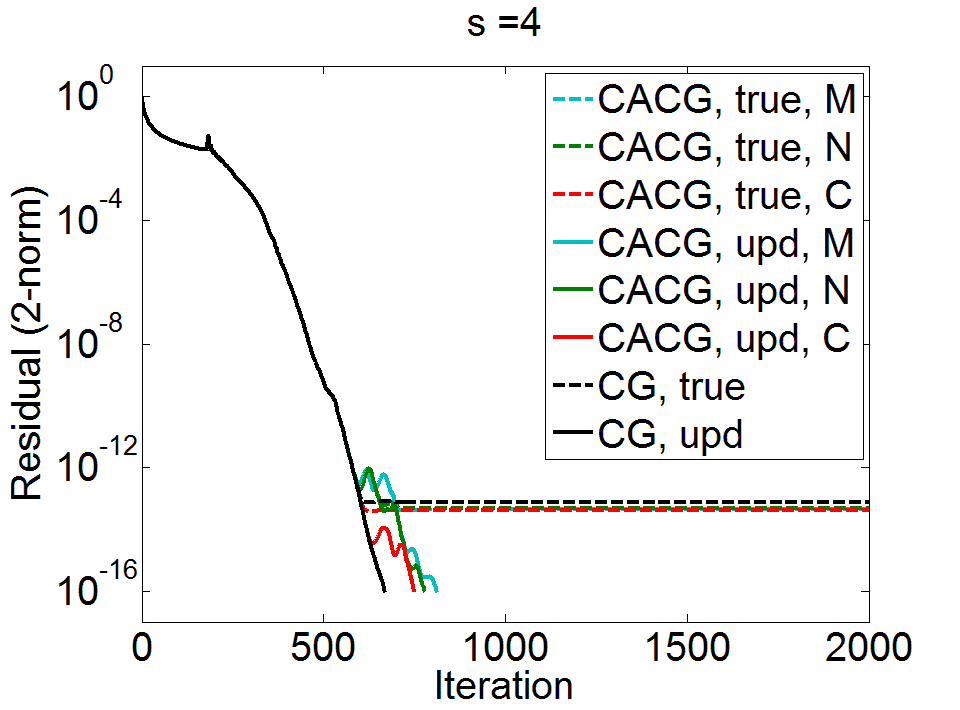 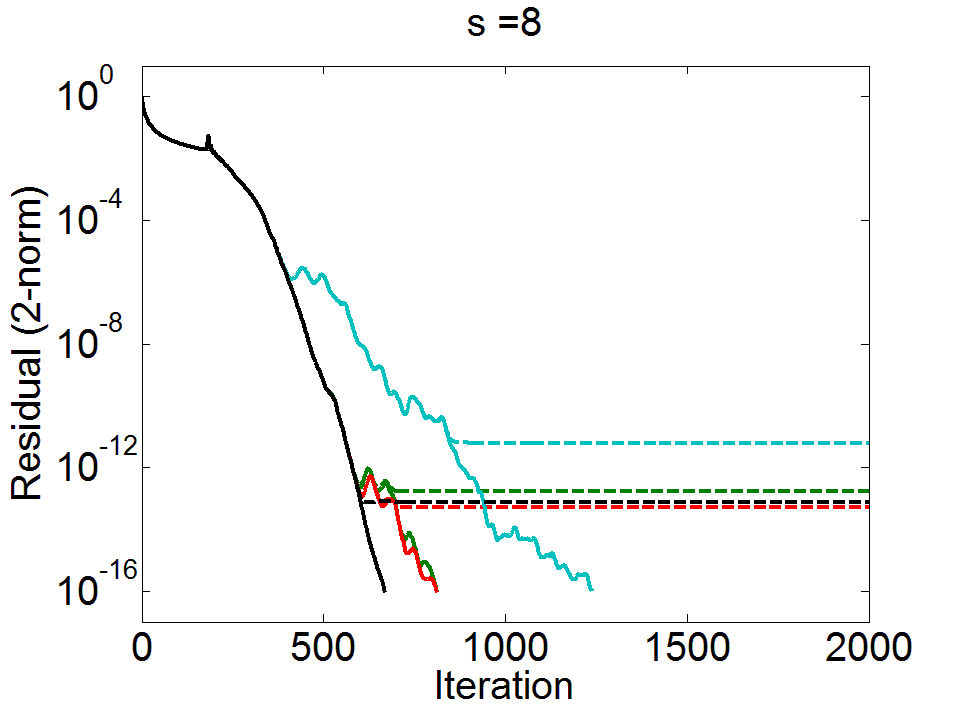 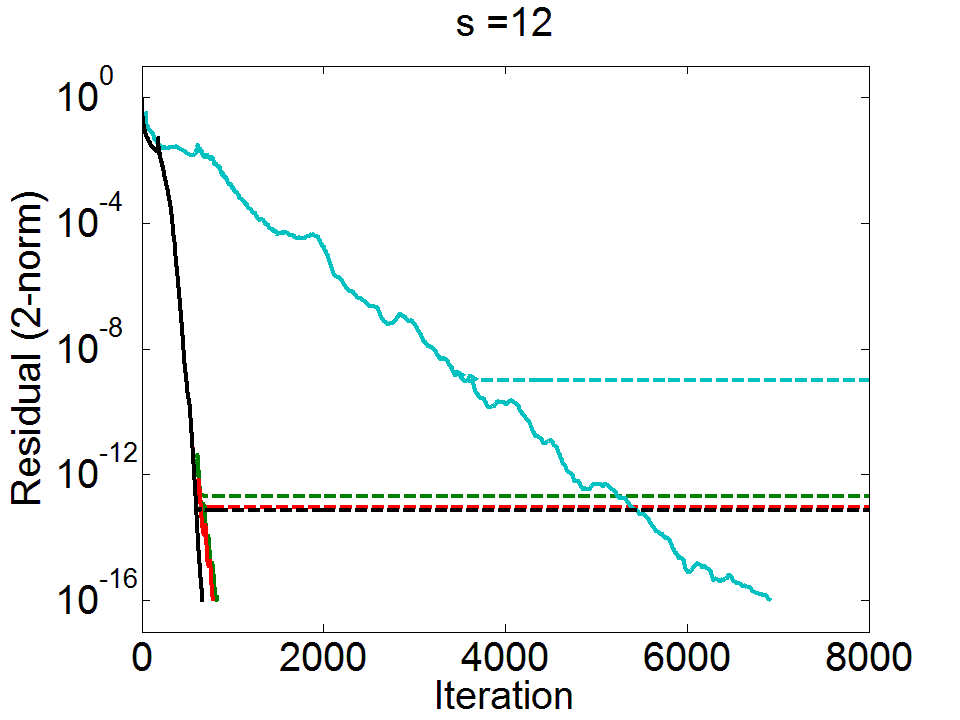 15
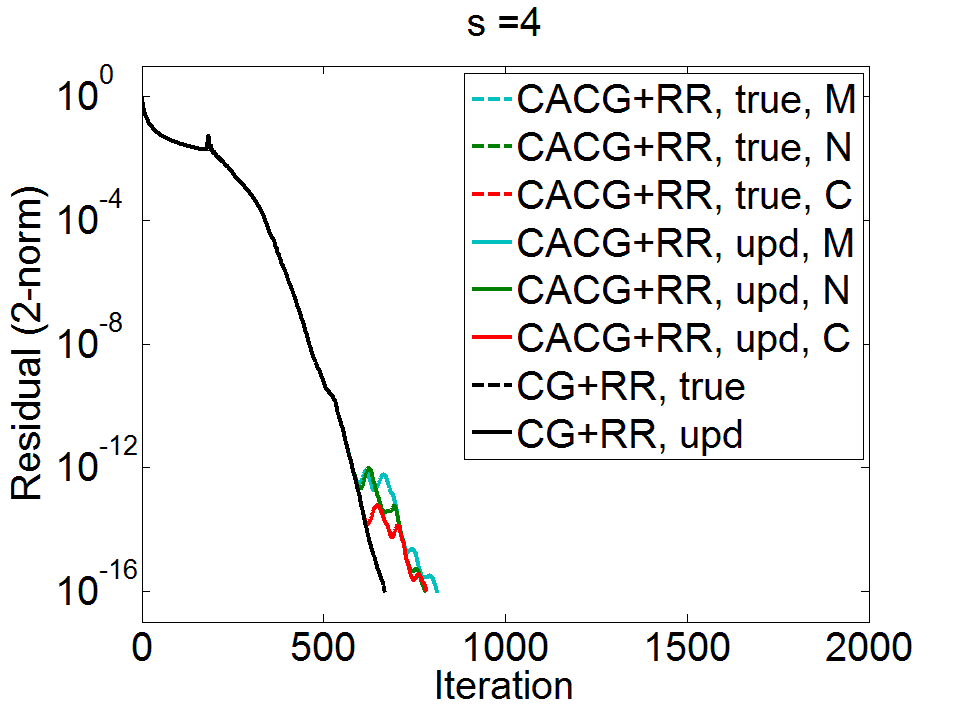 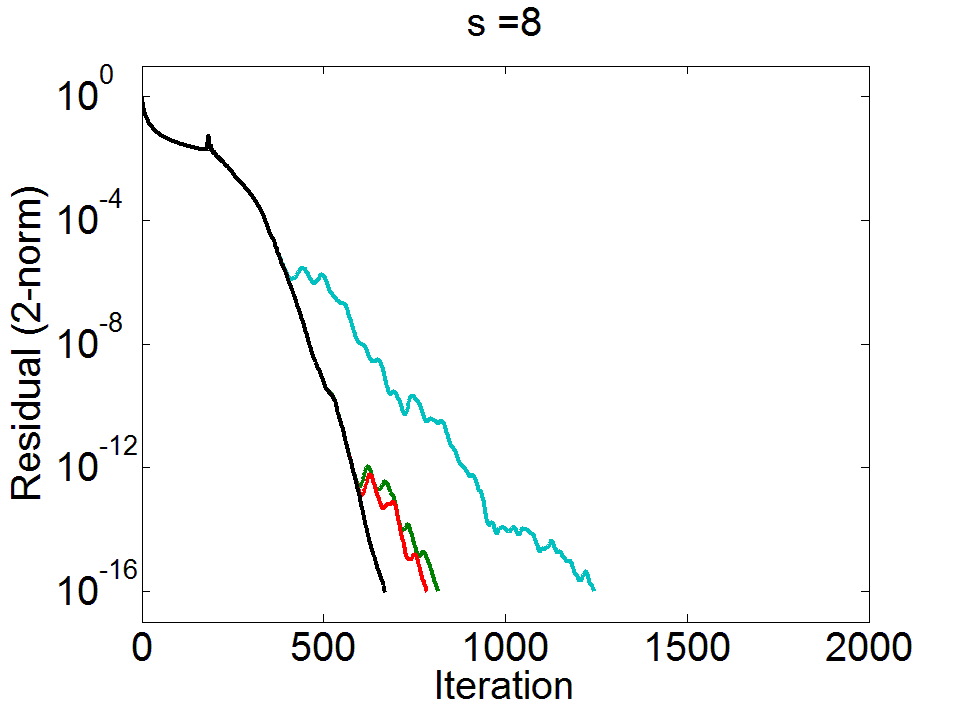 Residual Replacement Indices
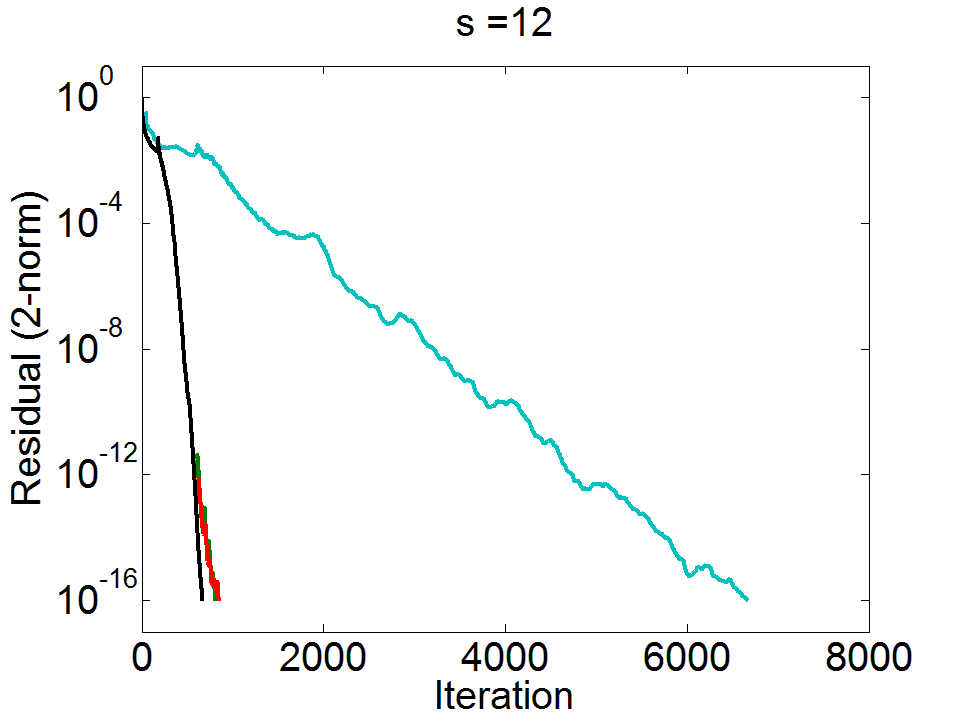 Total Number of Reductions
# replacements small compared to total iterations  RR doesn’t significantly affect communication savings!
Can have both speed and accuracy!
In addition to attainable accuracy, convergence rate is incredibly important in practical implementations
Convergence rate depends on basis
18
15
Current work: CA-Lanczos convergence analysis
Classic Lanczos rounding error result of Paige (1976):
  These results form the basis for Paige’s influential results in (Paige, 1980).
16
Current work: CA-Lanczos convergence analysis
For CA-Lanczos, we have:
17
Thank you!contact: erin@cs.berkeley.eduhttp://www.cs.berkeley.edu/~ecc2z/
21
Extra Slides
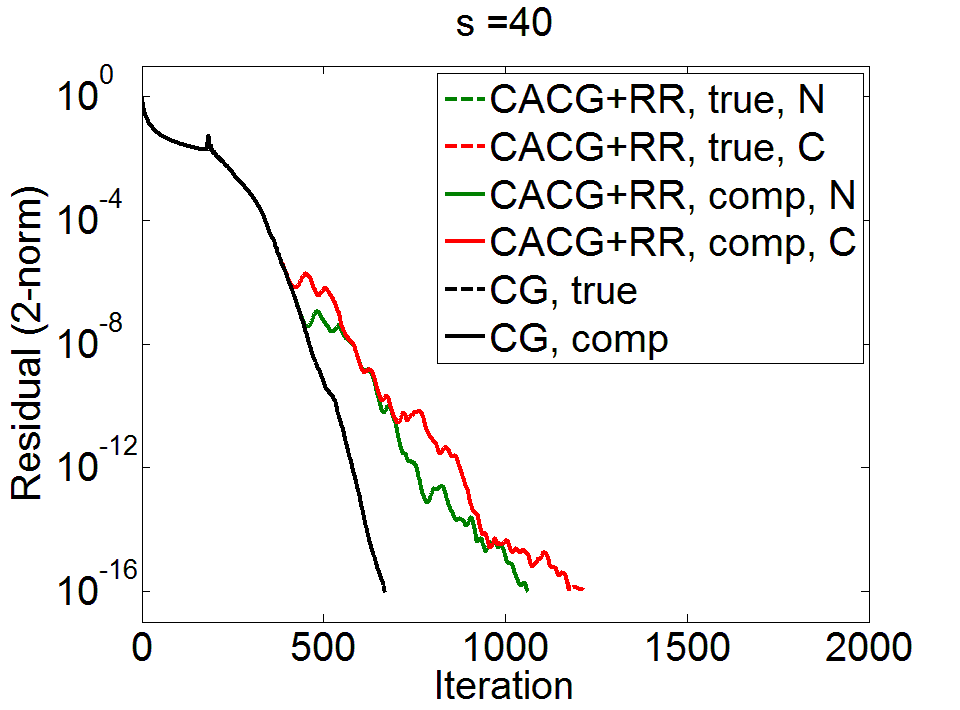 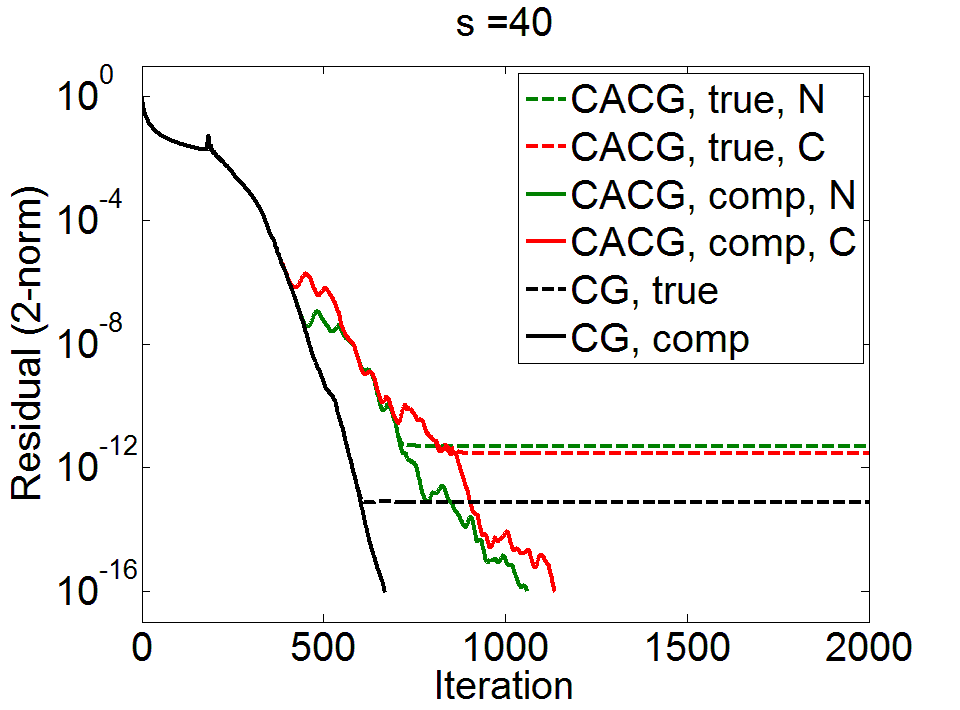 Replacement Iterations
Newton: 240, 374
Chebyshev: 271, 384
23
24
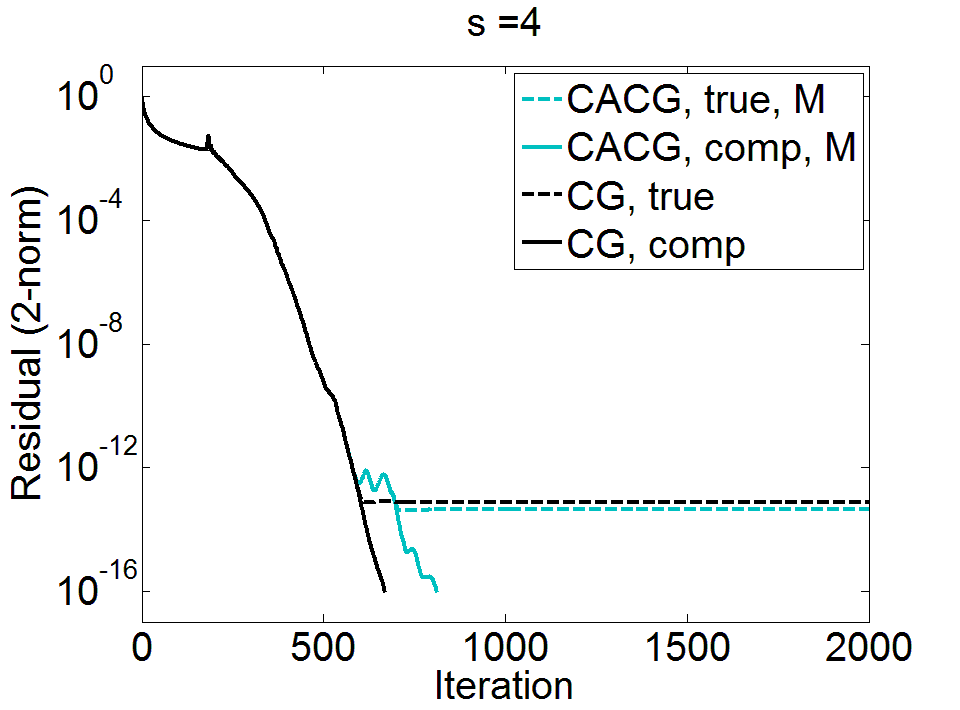 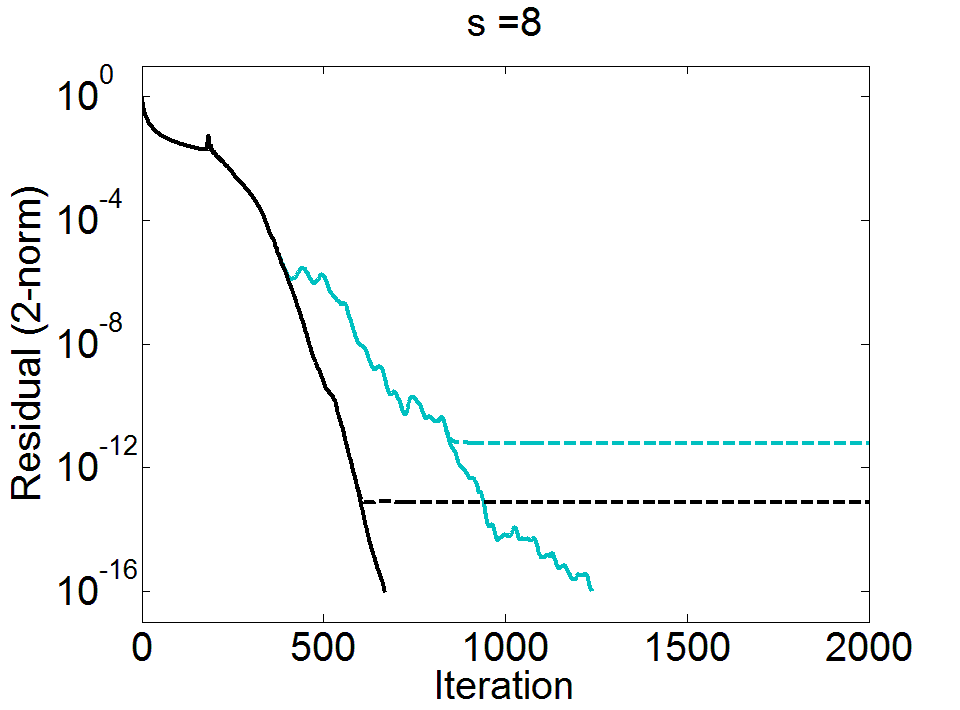 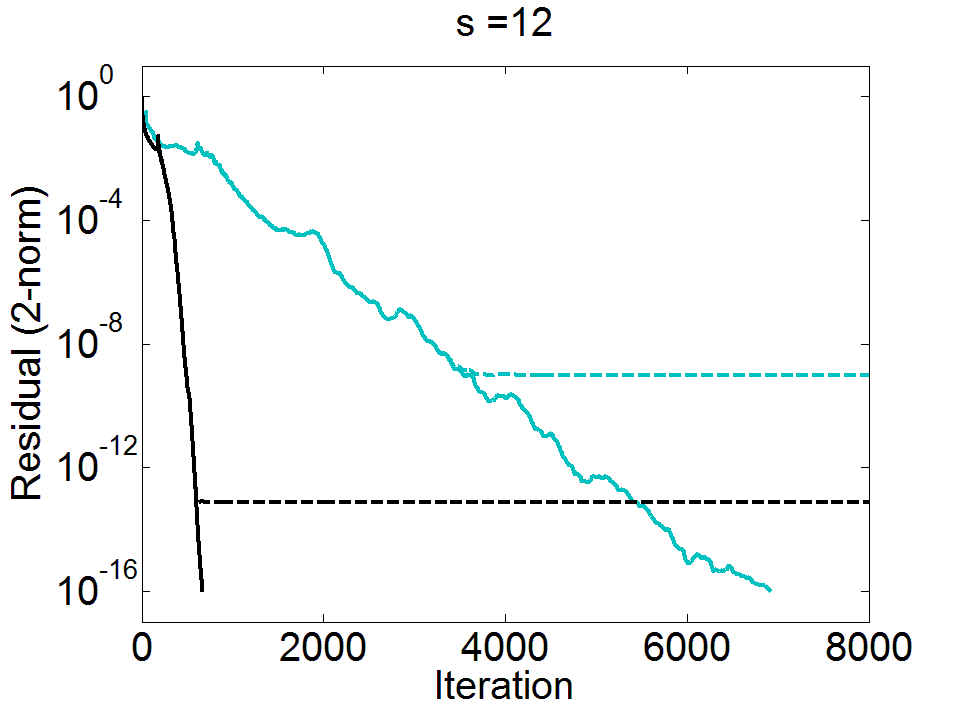 25
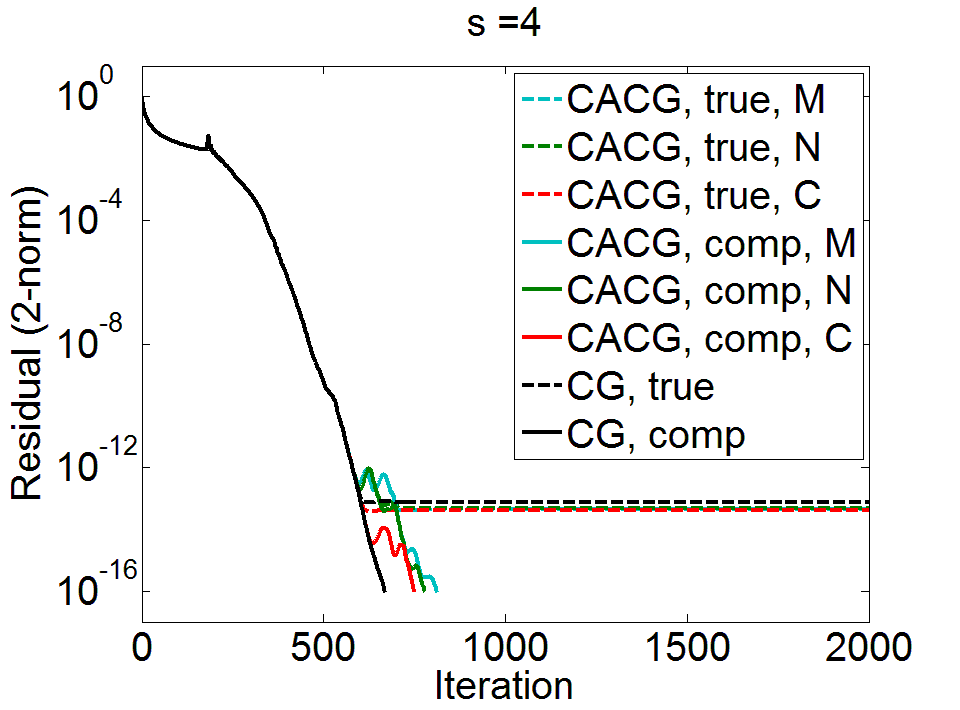 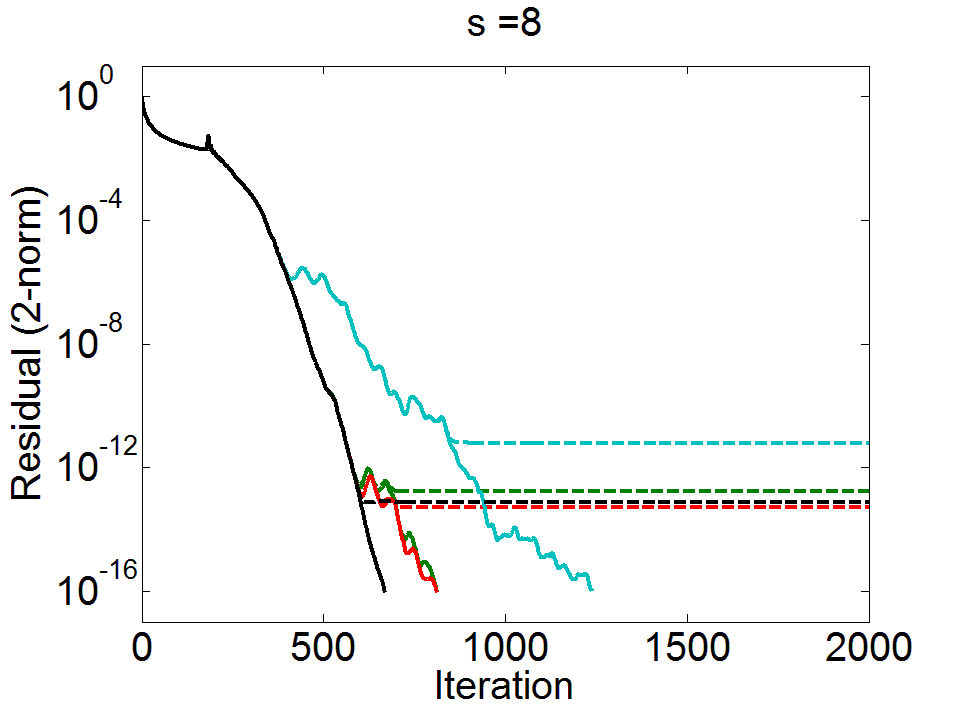 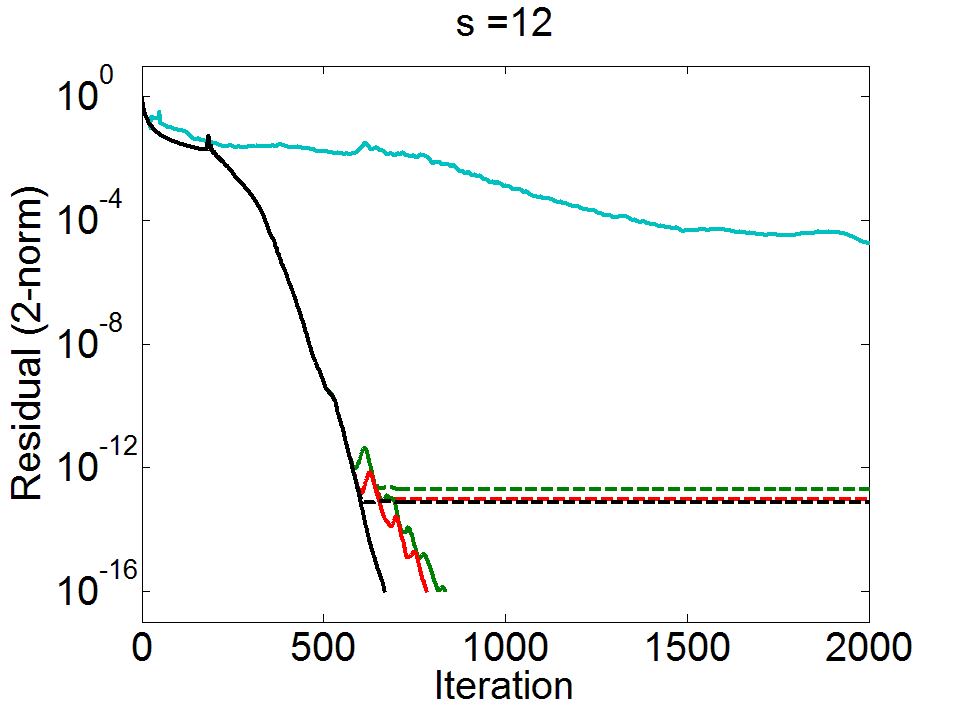 26
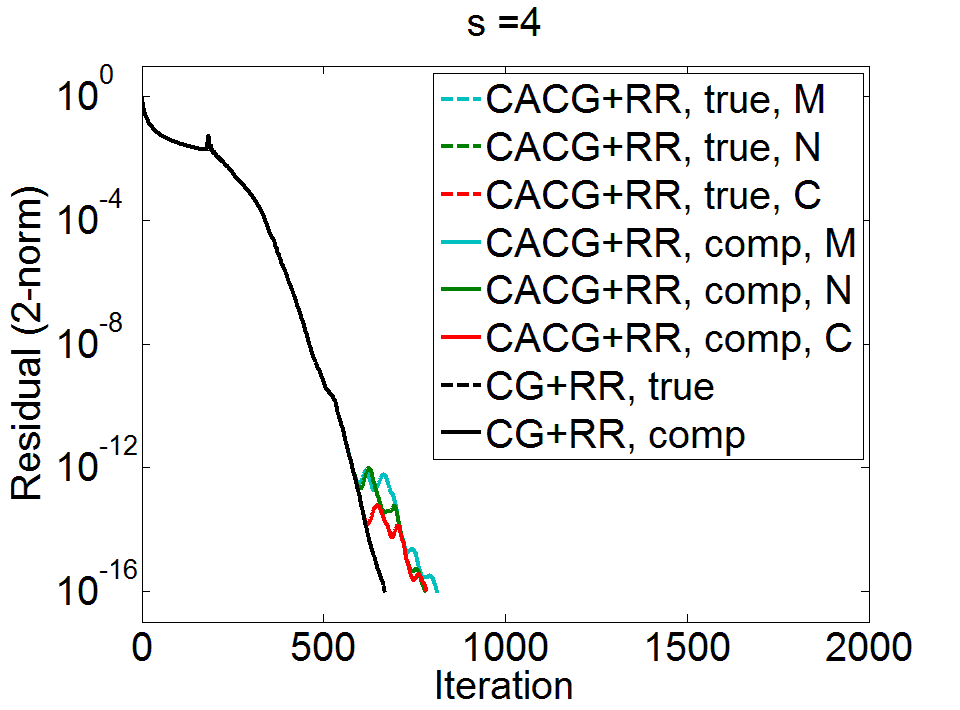 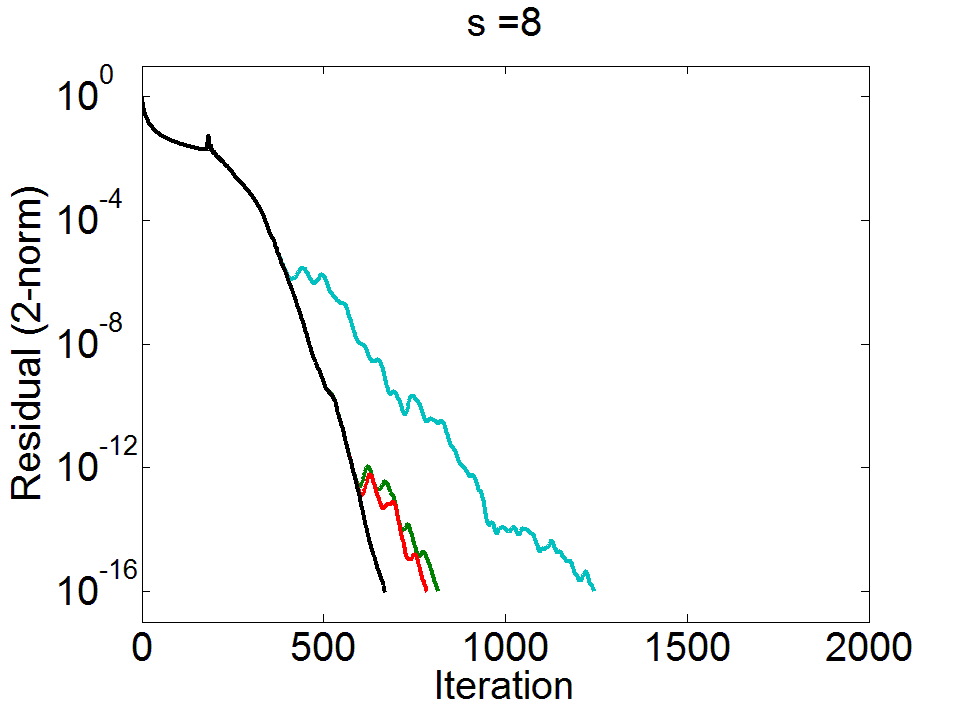 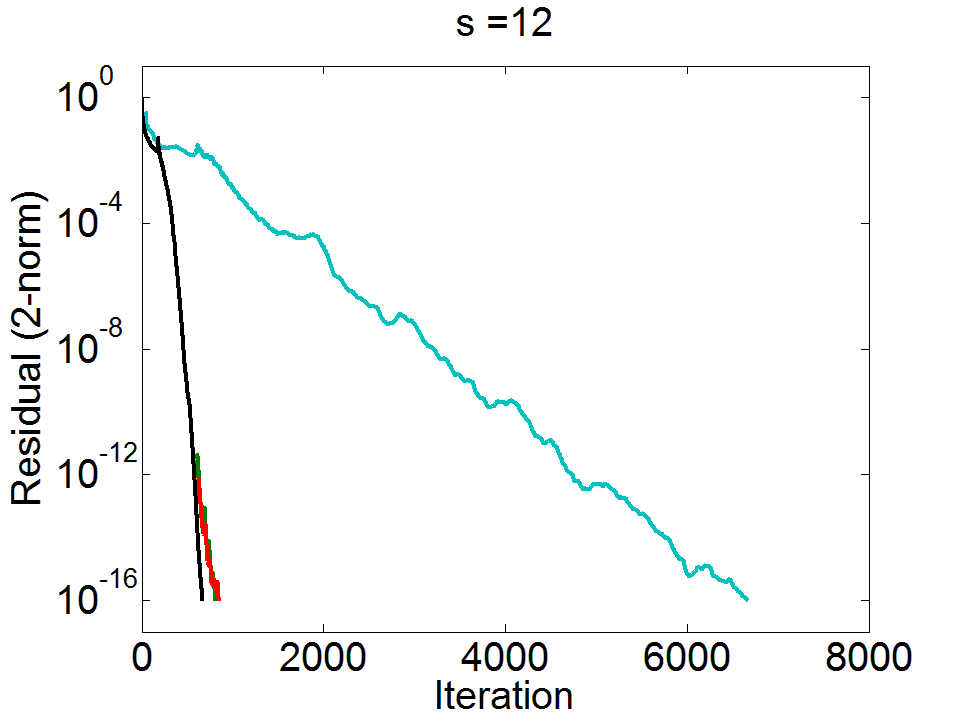 Total Iterations
27
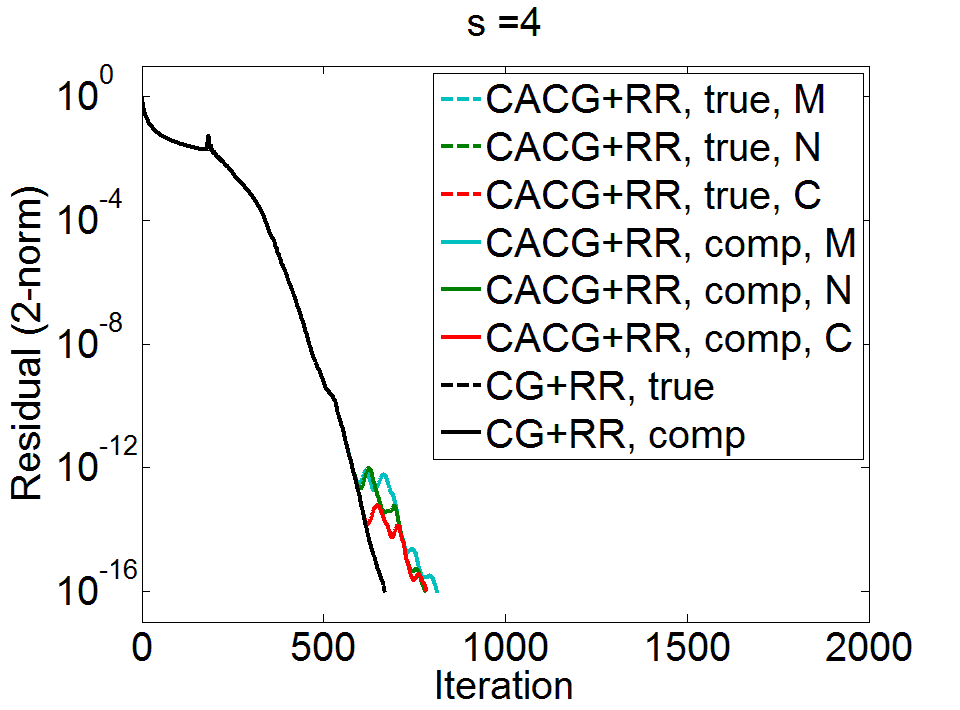 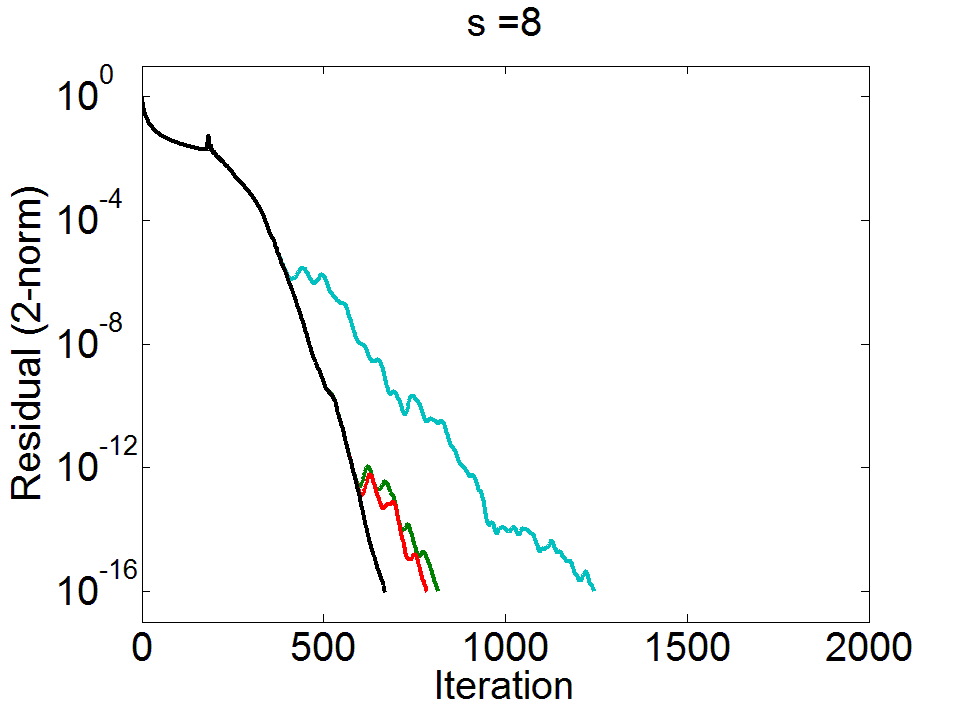 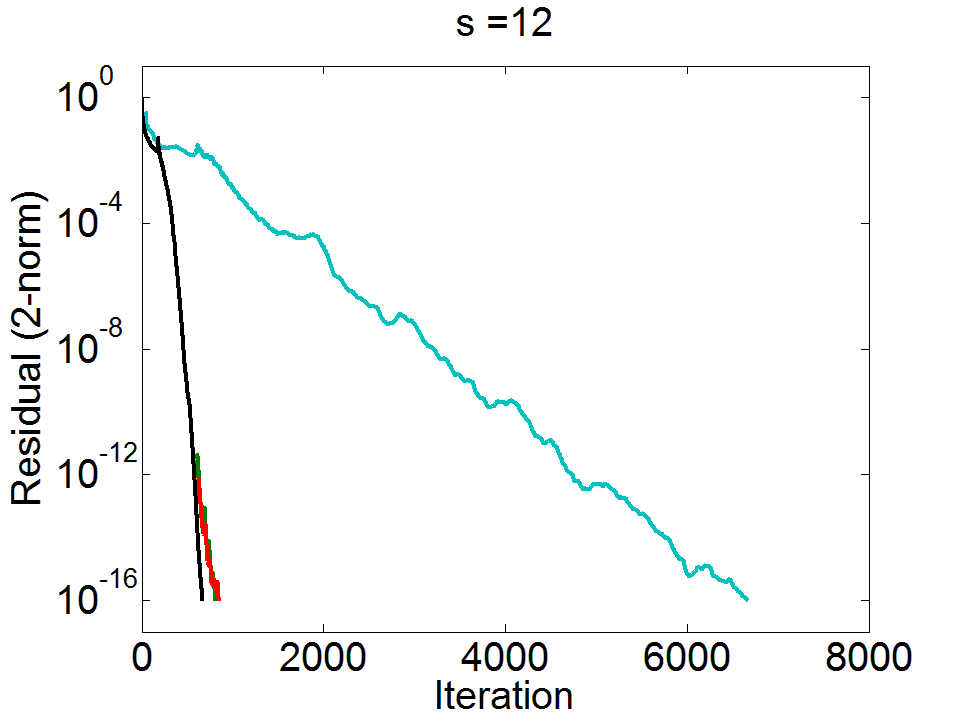 Total Number of Communication Steps
28
Motivation: 
Communication-avoiding, KSM bottleneck, how CA-KSMs work (1)
Speedups, but numerical properties bad (2) – attainable accuracy, convergence
Today focus on attainable accuracy but mention current work related to convergence
Include plots
In order to be practical, numerical properties can’t negate CA benefits
Related work
CA-KSMs (1)
Bounds on attainable accuracy, residual replacement strategies, VdV and Ye (2)
CA-CG derivation (2)
Maximum attainable accuracy bound (1)
Residual replacement strategy of Vdv and Ye (1)
Residual replacement strategy for CA-CG (1)
How can be computed cheaply (1)
Plots (1)
Current work (2): results of Paige and analogous results for CA-case
29
Improving Maximum Attainable Accuracy in CA-KSMs
30
A Computable Bound
last inner itr.
otherwise
31
Residual Replacement Strategy
32
Communication-avoiding CA-KSMs
3
CA-CG Derivation
4
CA-CG Derivation
5
Example: CA-CG
via CA Matrix Powers Kernel
Local computations within inner loop require no communication!
6
37
38
Communication bottleneck in KSMs
SpMV
orthogonalize
Dependencies between communication-bound kernels in each iteration limit performance!
1
Residual replacement strategy for CG
10
Communication and computation costs
Estimated only once at the start of the algorithm.
Computed once per outer loop – no communication.
15